Агро - ДронДрон позволяющий опрыскивать зеленые насаждения
География проекта
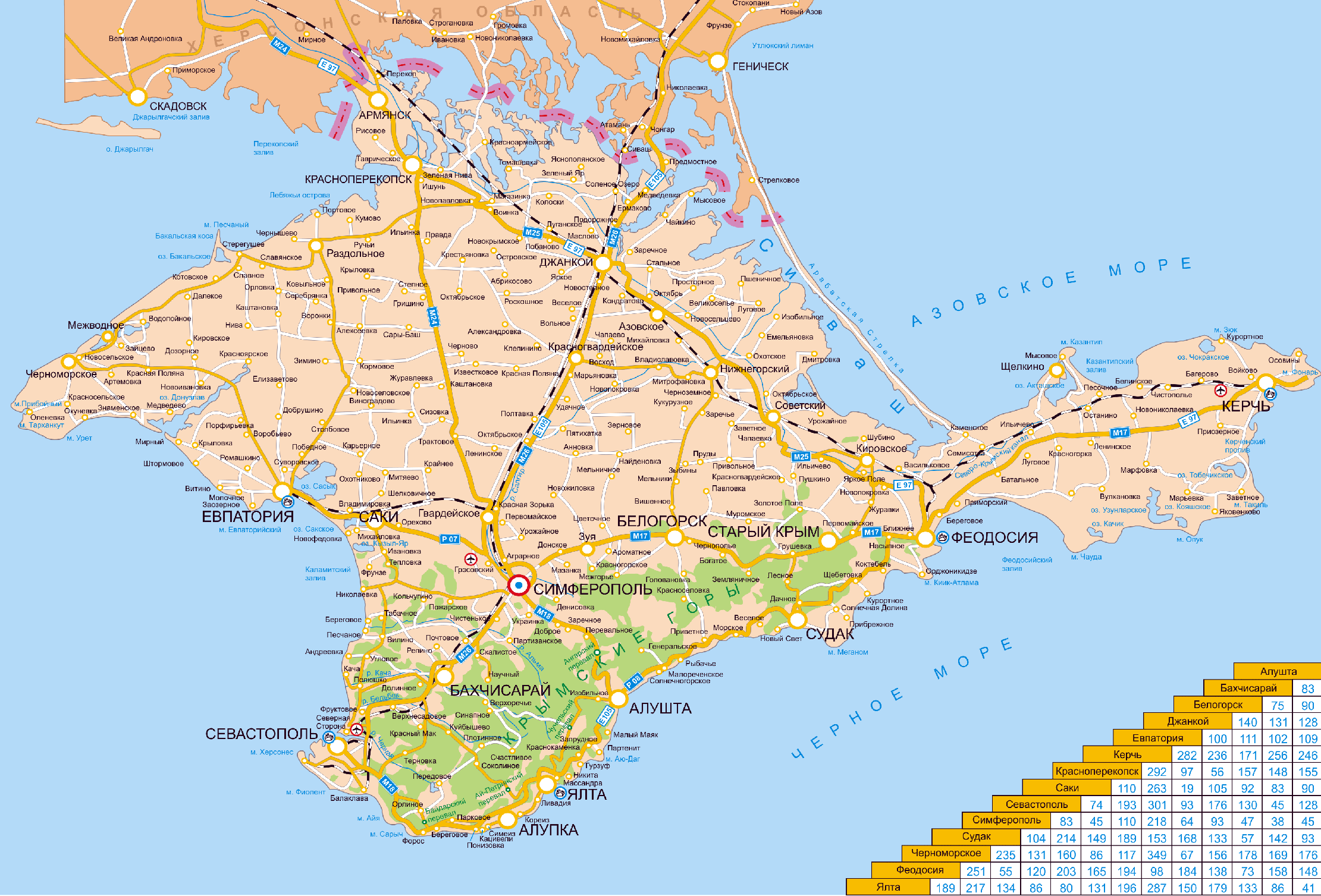 2
Целевая аудитория
Фермерские хозяйства
Севприрод-надзор
СНТ
3
Актуальность
Цель проекта
В Севастополе существует большая проблема: ежегодно американская белая бабочка, а также другие вредители уничтожают сотни растений. Причём страдают не только городские растения, но и сельскохозяйственные.
Борьба с вредителями, губящими зеленые насаждения, а также упрощение деятельности фермеров и домохозяйств.
4
Экономия финансов -  сокращение затрат на эксплуатацию спецтехники и удобрений / пестицидов.
Функциональность - дрон оснащён вместительным баком и распылителем, при этом он способен транспортироваться в труднодоступные места, и осуществлять точную дозировку и равномерное распыление.
Преимущества
Экономия времени фермеров и домохозяйств на обработку растений.
5
Затраты (руб.)
Разовые
Переменные
1430800
39663
Постоянные
110000
6
Тарифные планы
Услуга по обработке полей.



1000 ₽
Услуга по обработке частных дворов.


1500 ₽
7
Организационно-правовая форма :ООО
ОКВЭД 

01.61 - Предоставление услуг в области растениеводства

Группировка включает:
-опрыскивание сельскохозяйственных культур, в том числе с воздуха;
-защиту растений от сельскохозяйственных вредителей;
-предоставление сельскохозяйственных машин вместе с операторами и бригадой
Налоговый режим:
УСН «Доходы» 6%
С финансовой моделью можно ознакомиться по ссылке: https://disk.yandex.ru/d/TnwVRPCnIYjaRg
8
Команда
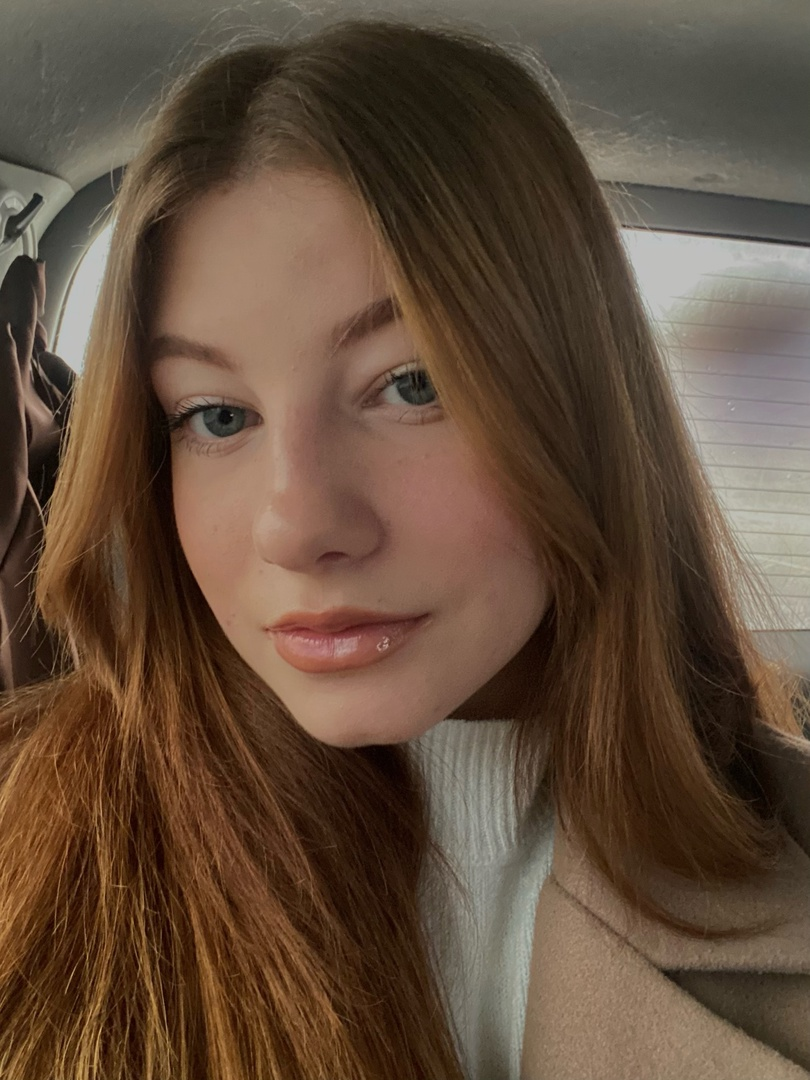 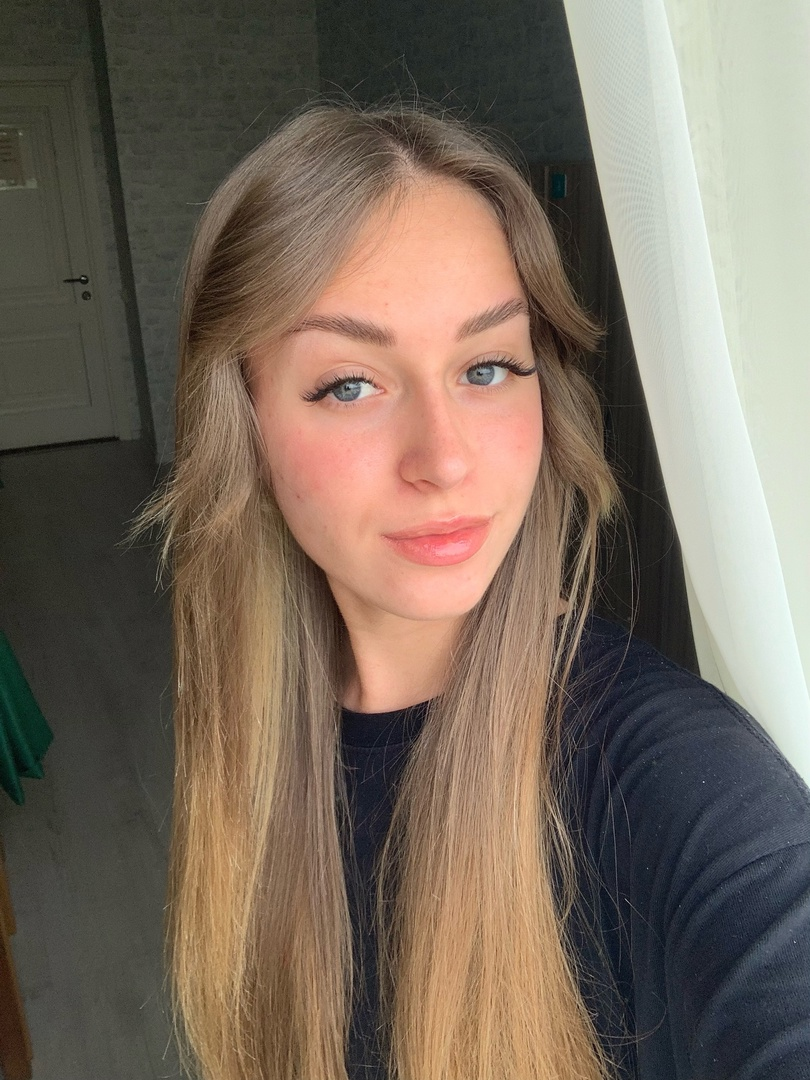 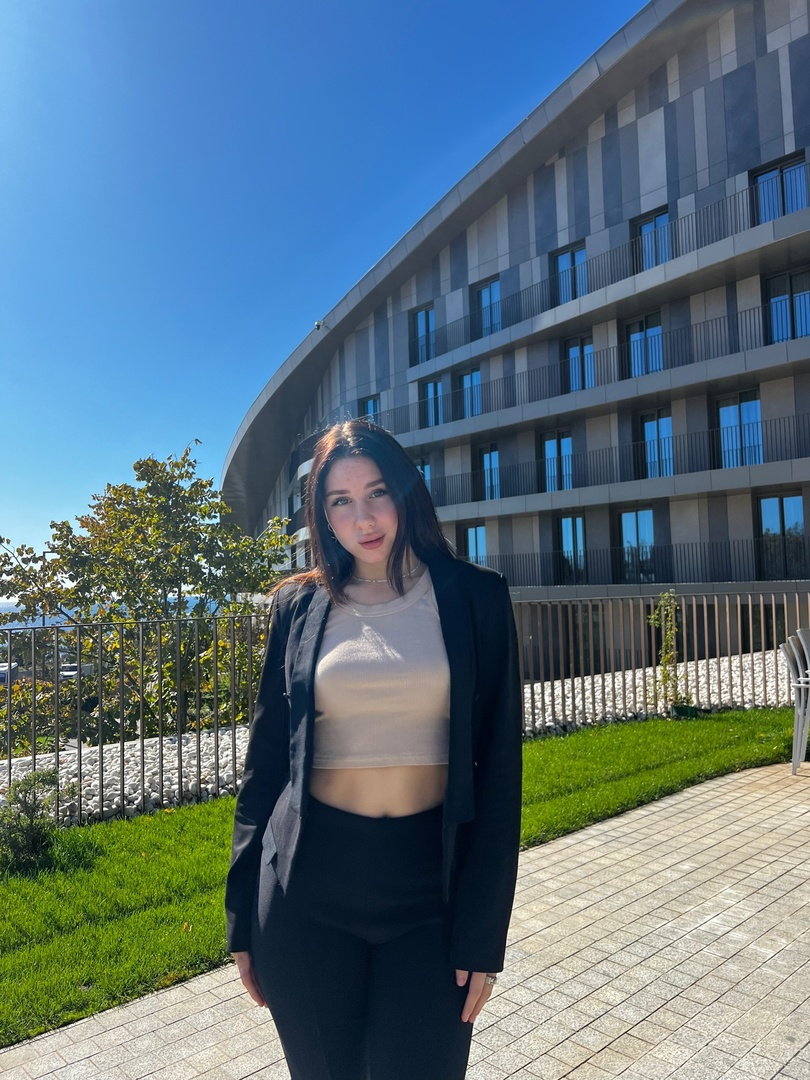 Сотникова Виктория Алексеевна
Костенко Екатерина Анатольевна
Матюха Ксения Юрьевна
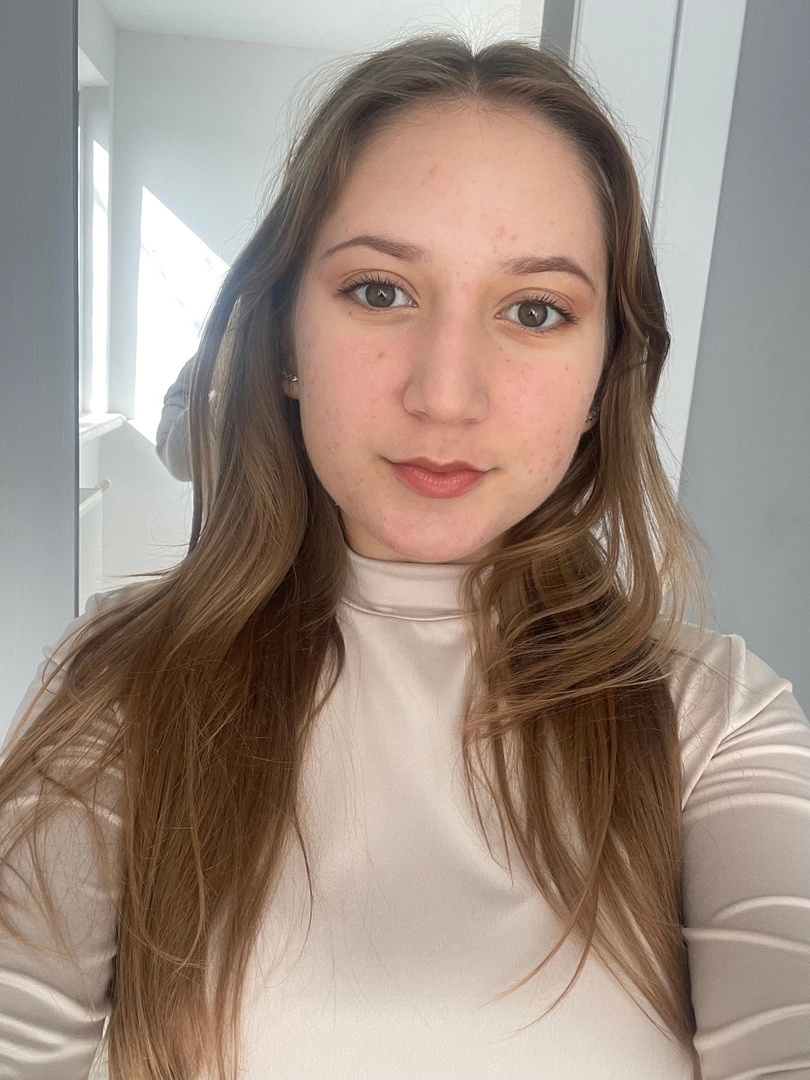 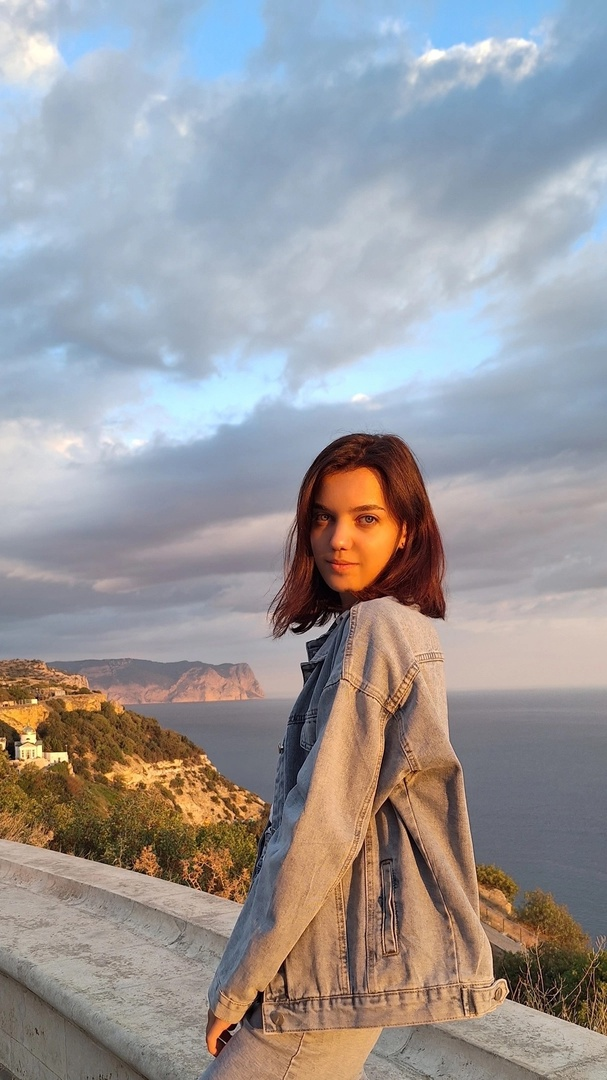 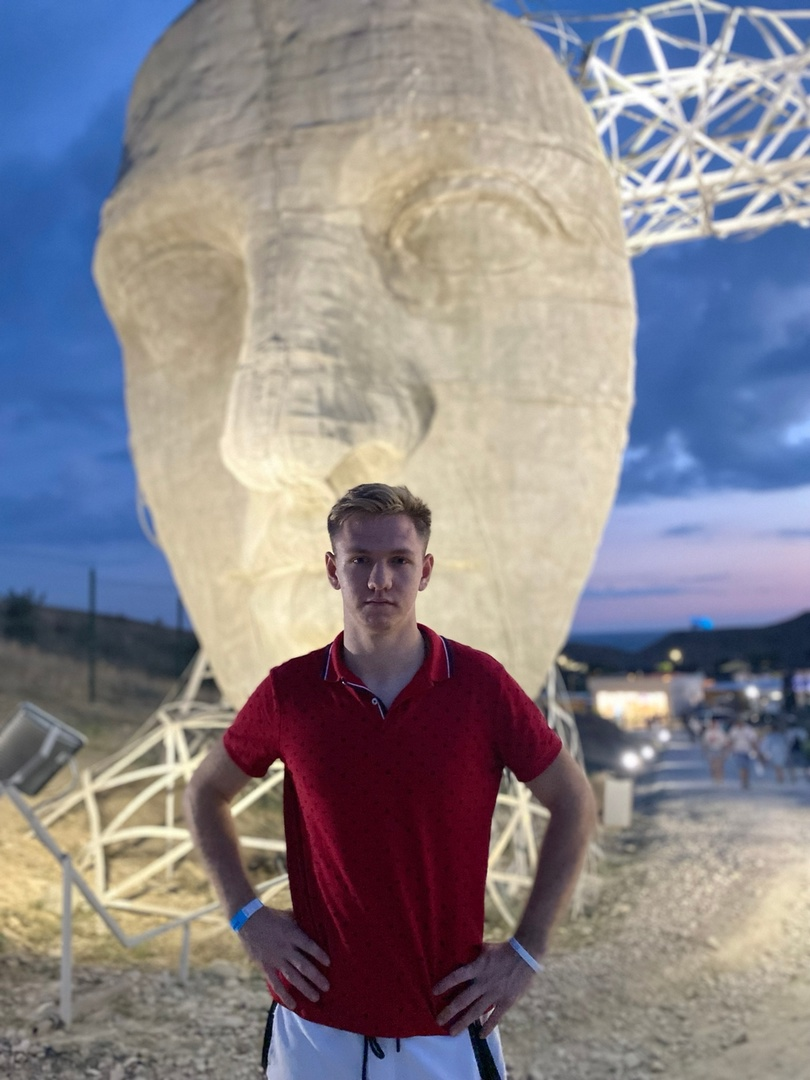 Гущин Герман Дмитриевич
Руднева Елизавета Игоревна
Шерсткова Ольга Сергеевна
9